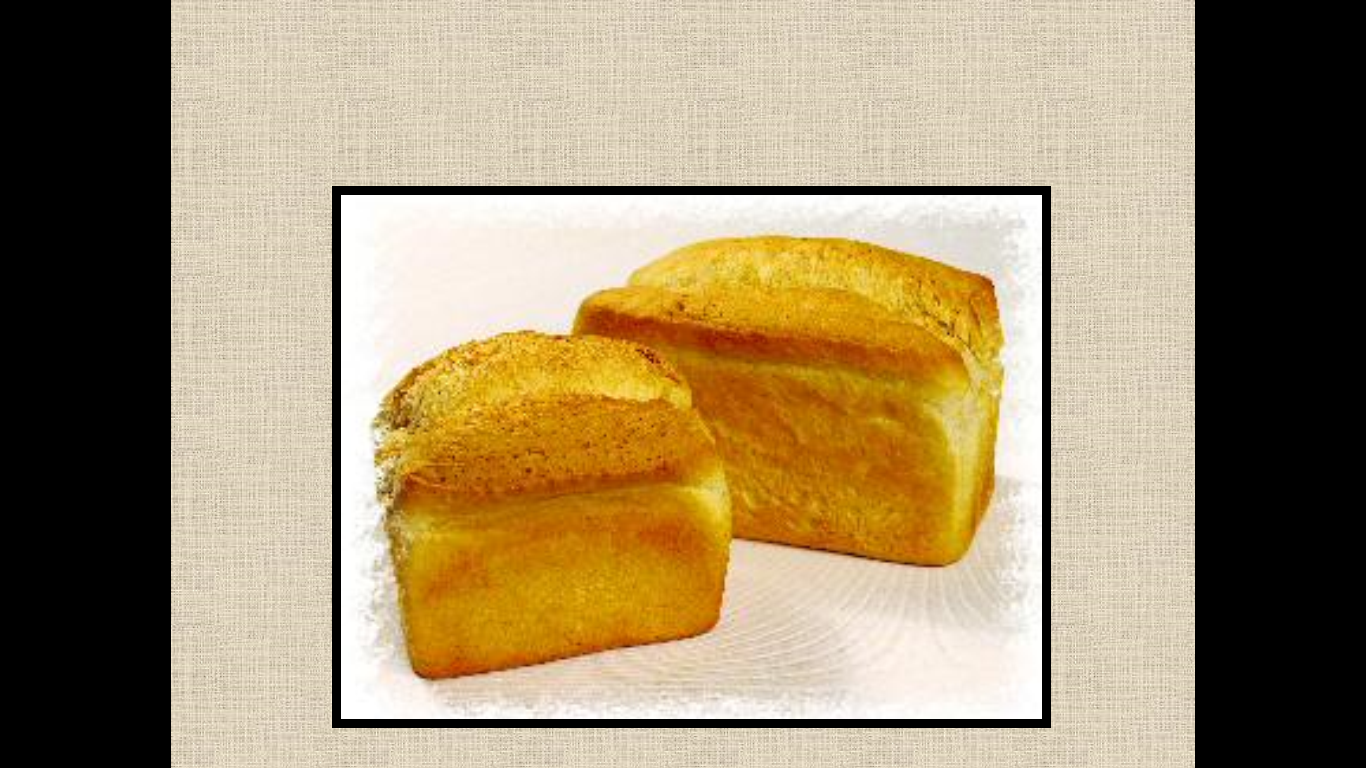 Откуда берется хлеб?
Это зерно - пшеница
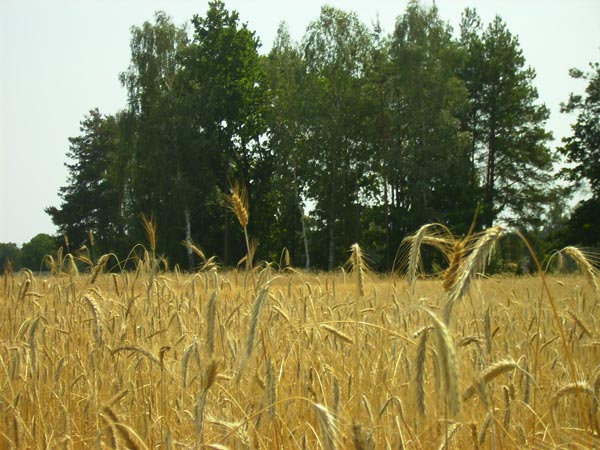 Семя
Росток
Колос
Зерно
Мука
Хлеб
Длинный путь хлеба
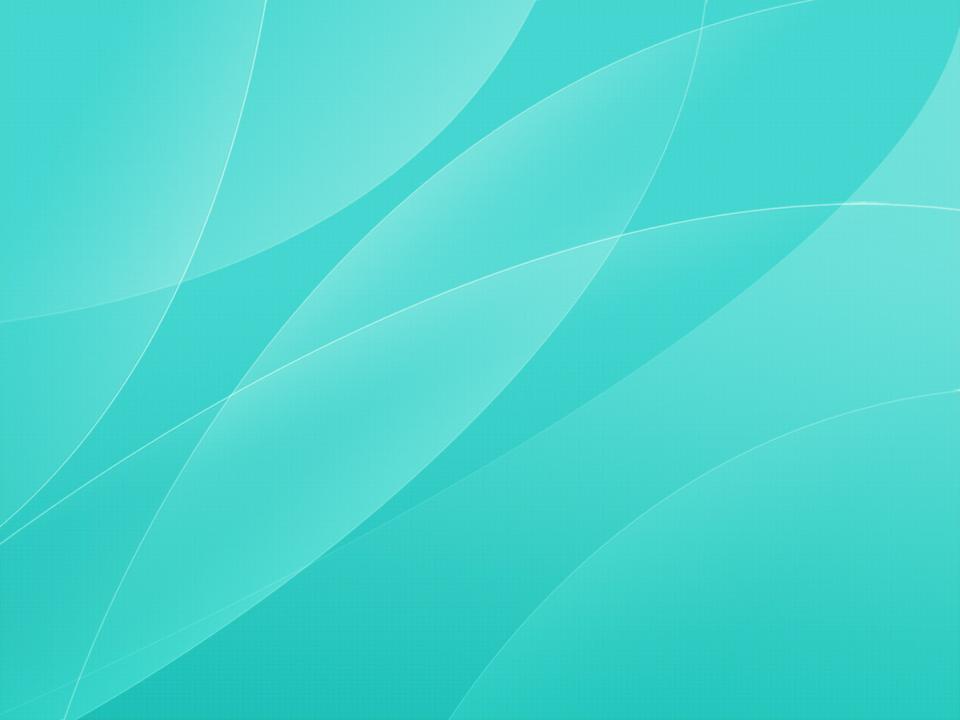 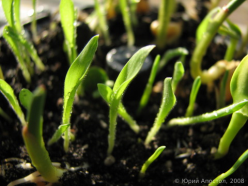 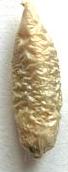 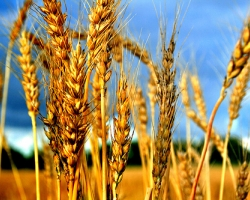 росток
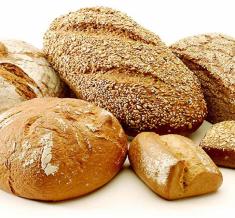 семя
колос
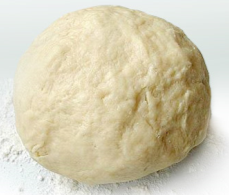 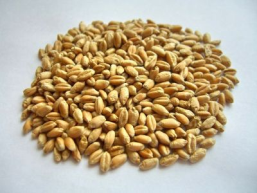 хлеб
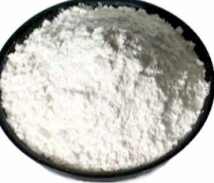 зерно
тесто
мука
Машины,которые помогают вырастить хлеб
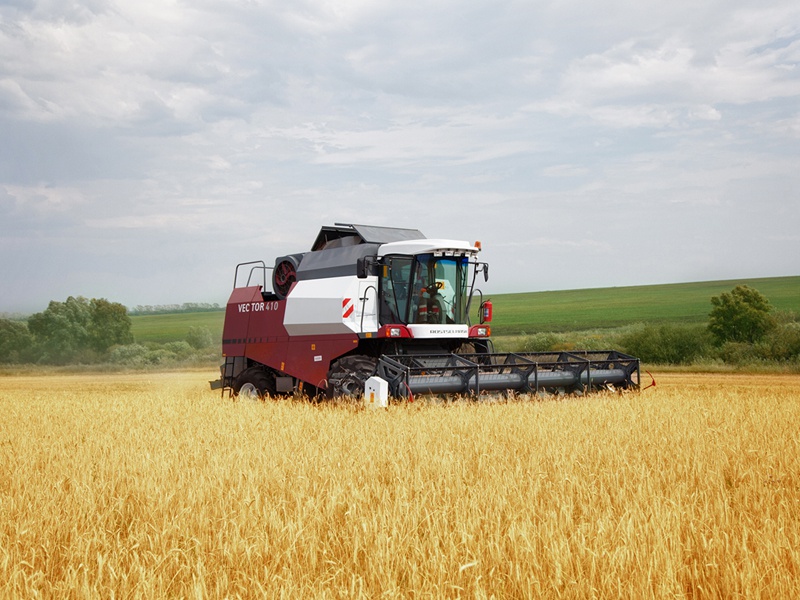 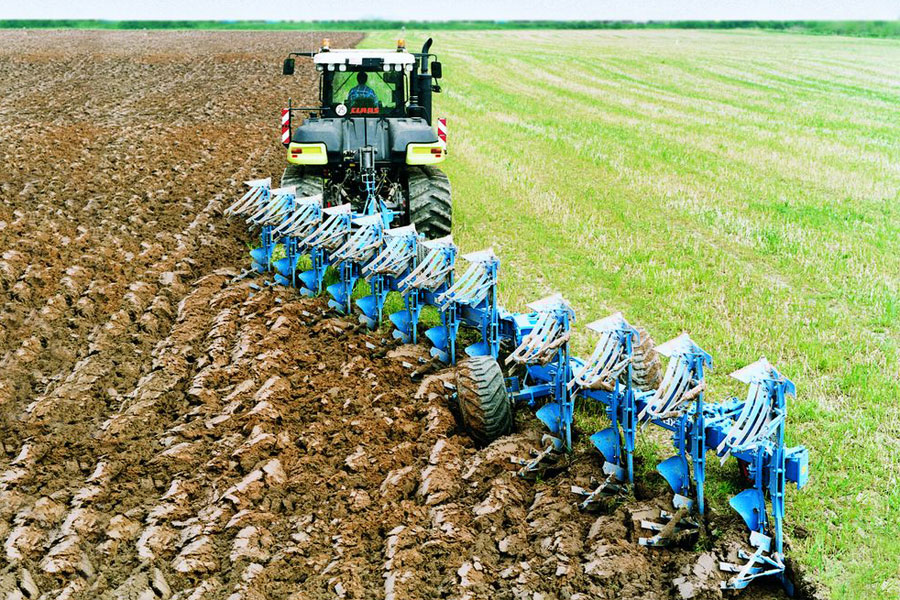 1.Обработать землю
2.Посеять зерно
3.Ухаживать за посевами
4.Собрать урожай
5.Отвезти на элеватор
6.Доставить на мельницу
7.Сделать муку
8.Испечь хлеб
9.Доставить в булочну
Как получить хлеб?